Ancillary Testing
October 2023
Central Virginia Health System
2023 i-STAT Competency for Emergency Medicine(Creatinine, Troponin and B-hcg)
Ancillary Testing Policies and Procedures ARE FOUND IN SOFTWARE CALLED “MEDIALAB FEDERAL”Use the link below to access the SOP. \\v06.med.va.gov\ric\service\LaboratoryAdministrativeManual1. Open the POC Ancillary folder2. Open  “I-stat”3. there is document for each test
Cartridges
Sample Fill Mark                    (cTnI cartridge pictured, but sample is applied the same way for all 3 tests)
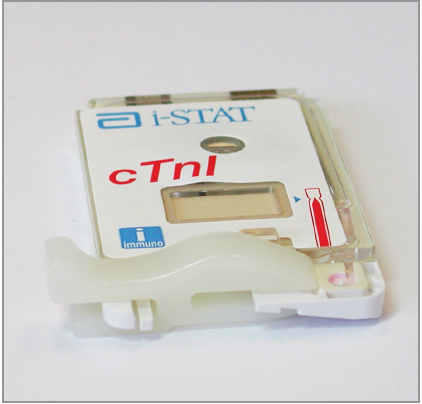 Specimen Collection
Green top tube must be full and mixed well
Under-filled tubes can cause inaccurate results
Good blood collection technique is CRITICAL!
Label all specimens with patient label (must have a minimum of 2 patient identifiers: full name, full social, and/or date of birth)
Patient Testing
Interpretation of Troponin results
Interpretation of β-hCG Results
Interpretation of Creatinine	Result
Result troubleshooting
cTnI Limitations
β-hCG Limitations
BhCG Limitations
Grossly hemolyzed samples can decrease detection of hCG or create quality check codes.

Specimens from peri- or post-menopausal women may elicit weak positive results due to low β-hCG levels unrelated to pregnancy. It is good laboratory practice to resample and retest after 48 hours.
Interfering Factors for Creatinine
Quality Control
Quality Control
Cleaning
Docking/Transmission
Thank you!